Enhancing English Reading Skills
Unlocking the Power of Different Reading Styles
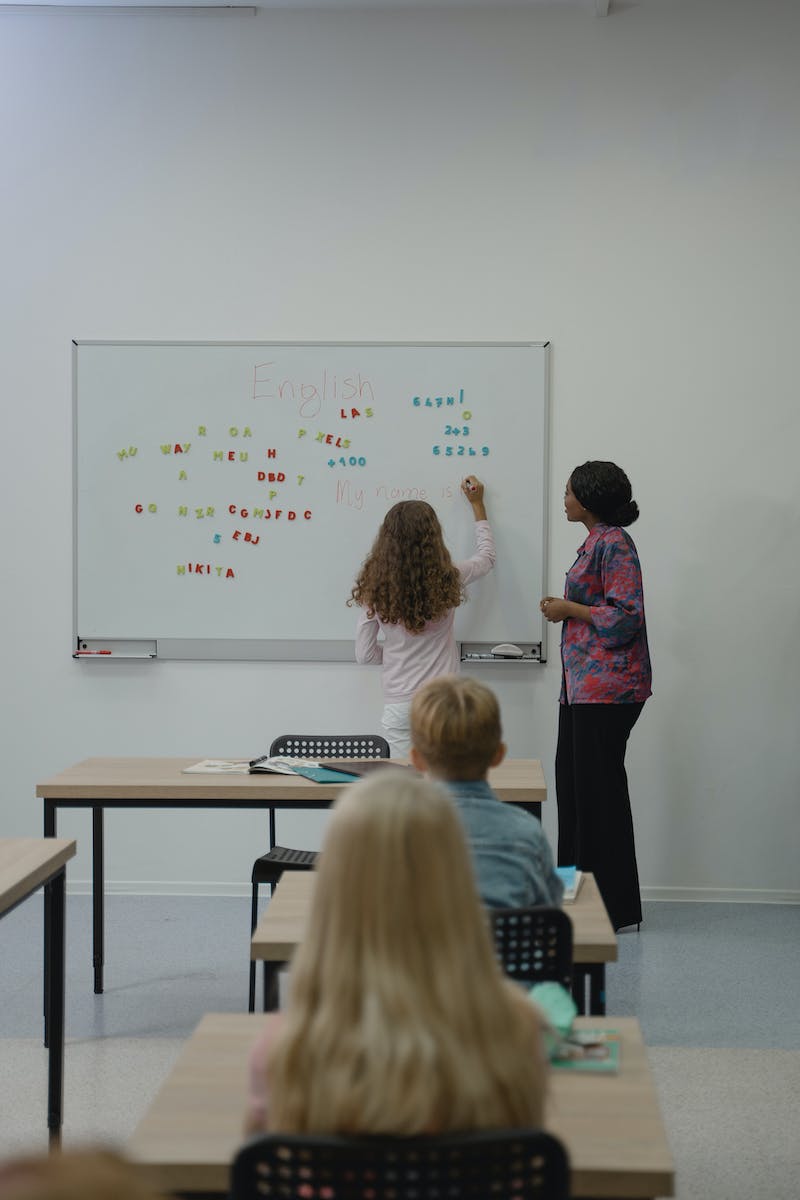 Introduction
• Time to learn English
• English lessons for grade seven fifty teacher
• One step away from completing first quarter lessons
Photo by Pexels
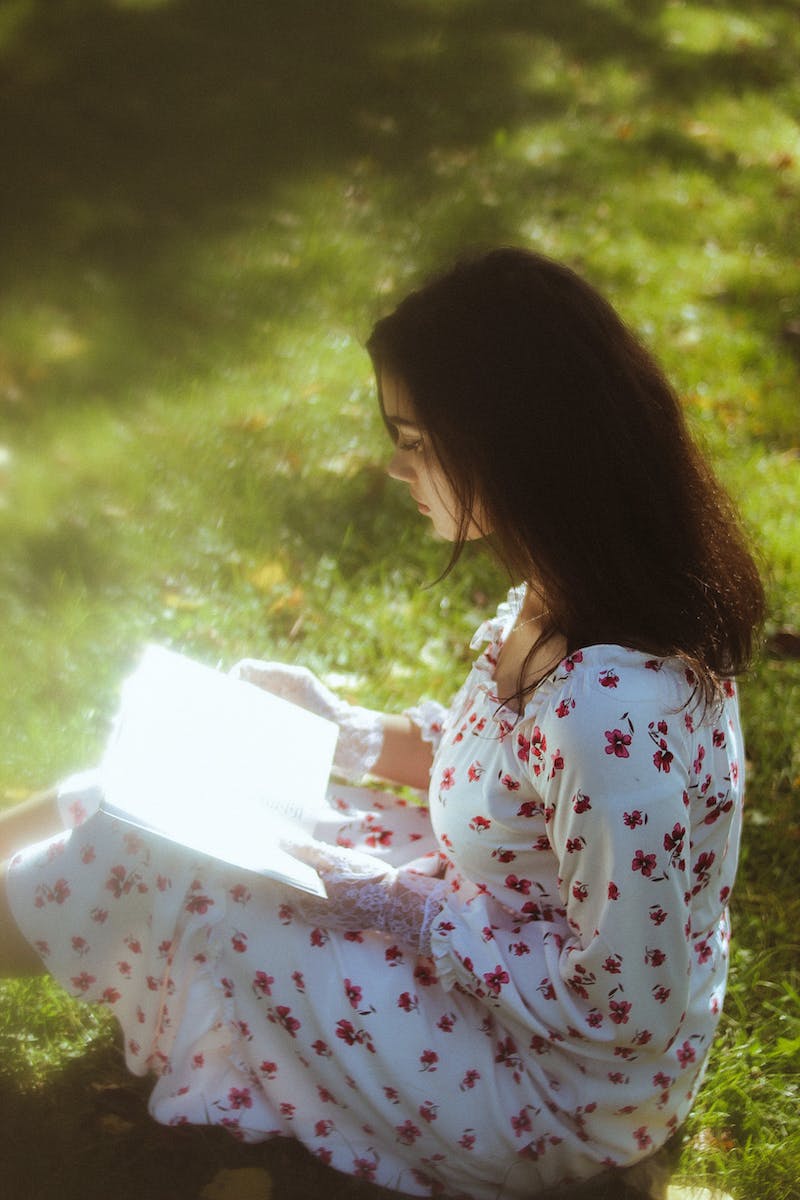 Importance of Reading Skills
• Ability to read and understand different texts
• Key to success in studies
• Understanding different reading styles
• Knowing when and how to use them
Photo by Pexels
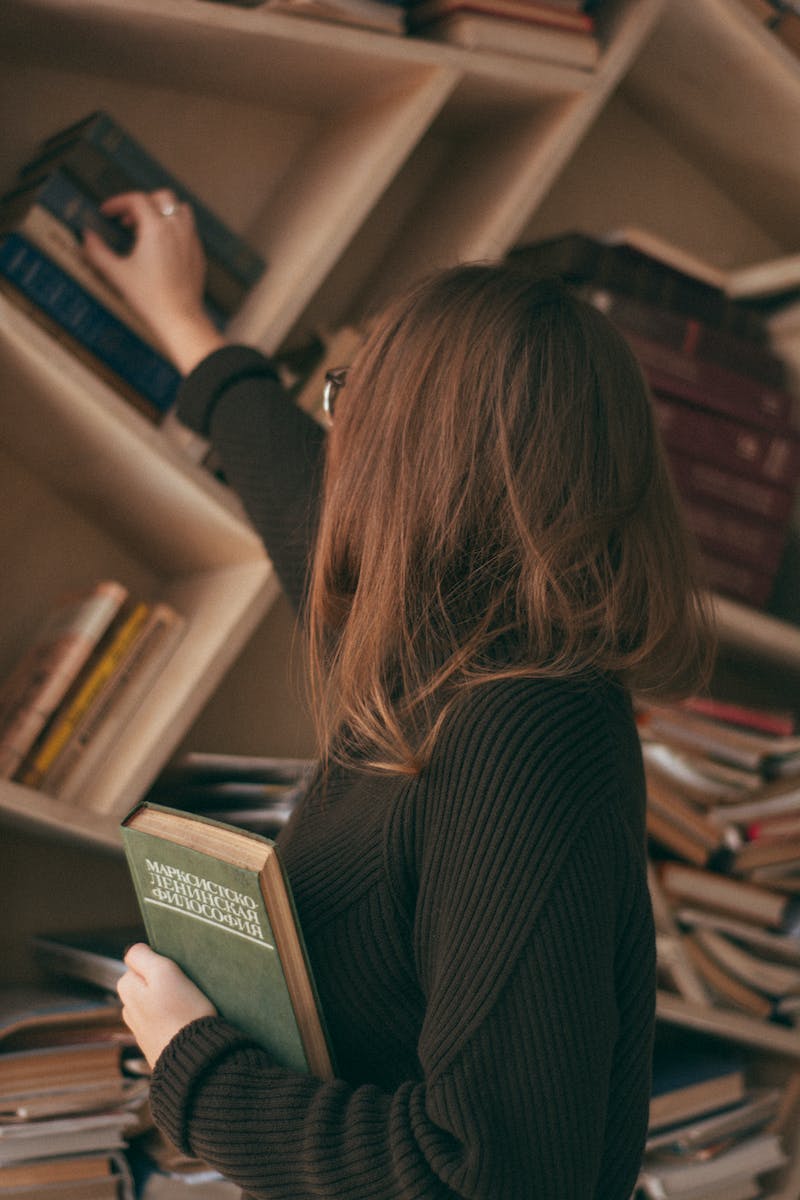 Different Reading Styles
• Skimming
• Scanning
• Extensive reading
• Intensive reading
Photo by Pexels
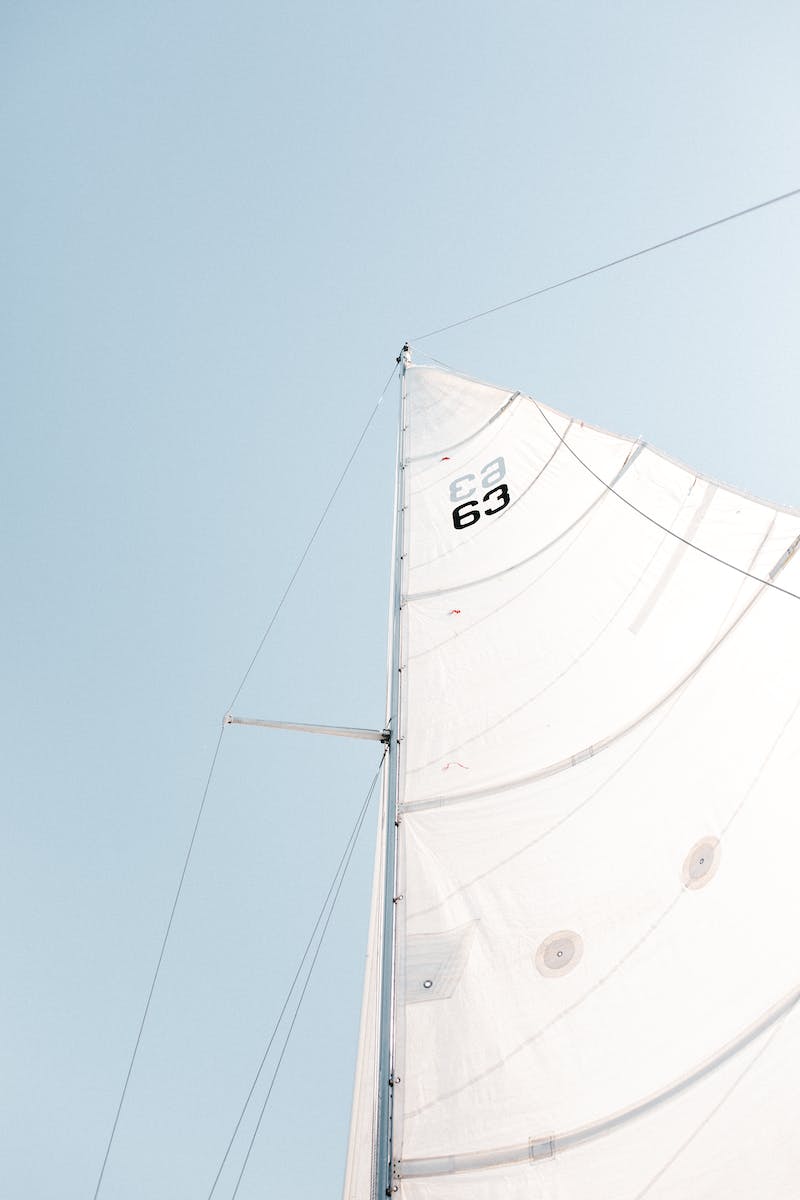 Skimming
• Reading rapidly to get general information
• Identifying main ideas and key points
• Skipping irrelevant details
• Ideal for previewing a text or finding specific information
Photo by Pexels
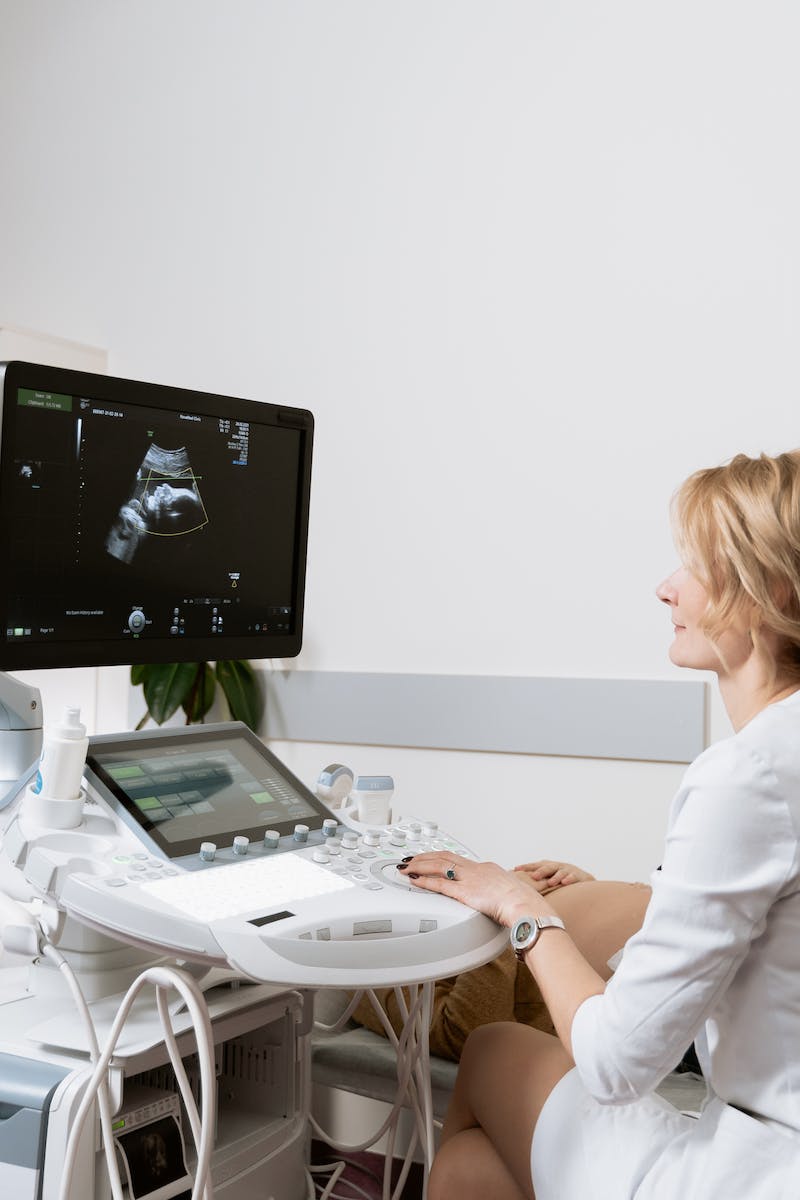 Scanning
• Rapidly moving eyes to locate specific details
• Searching for keywords
• Ideal for finding specific information quickly
• Effective for answering questions
Photo by Pexels
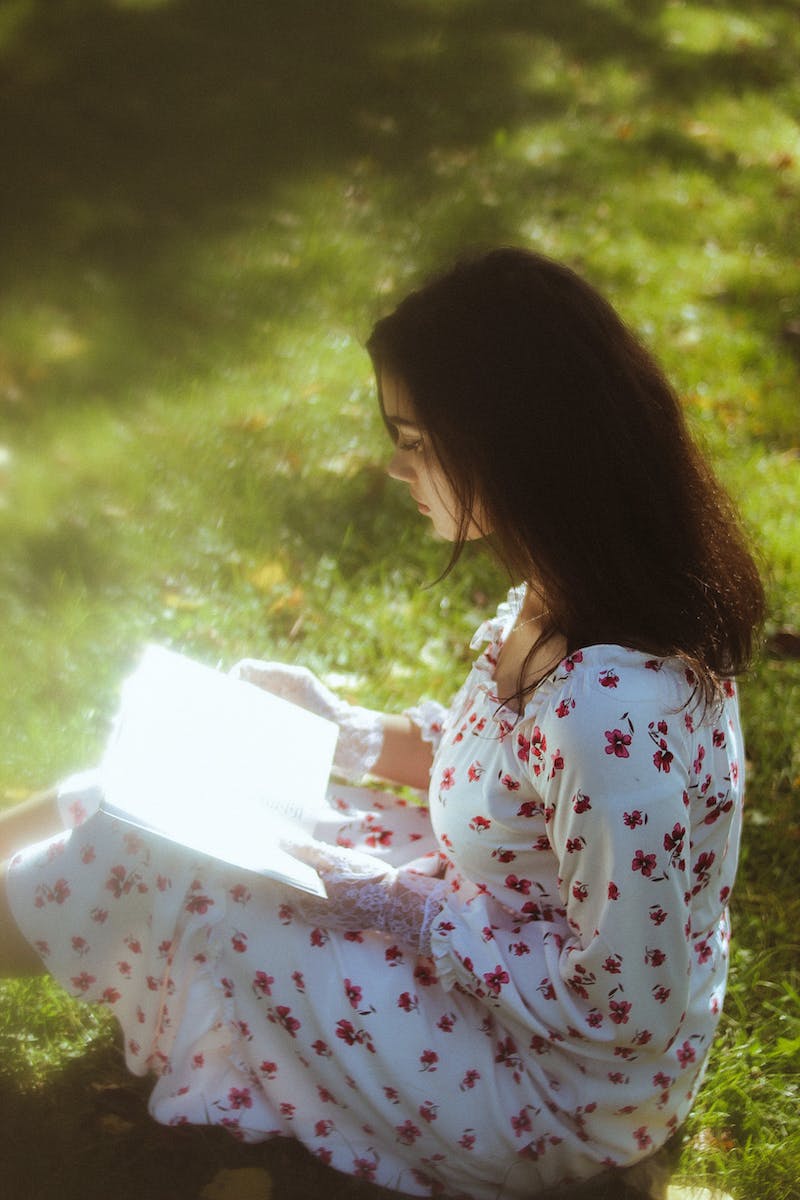 Extensive Reading
• Reading large amounts of texts for general understanding
• Reading for pleasure rather than studying
• No follow-up discussions or tasks
• Examples: newspapers, novels, magazines, online articles
Photo by Pexels
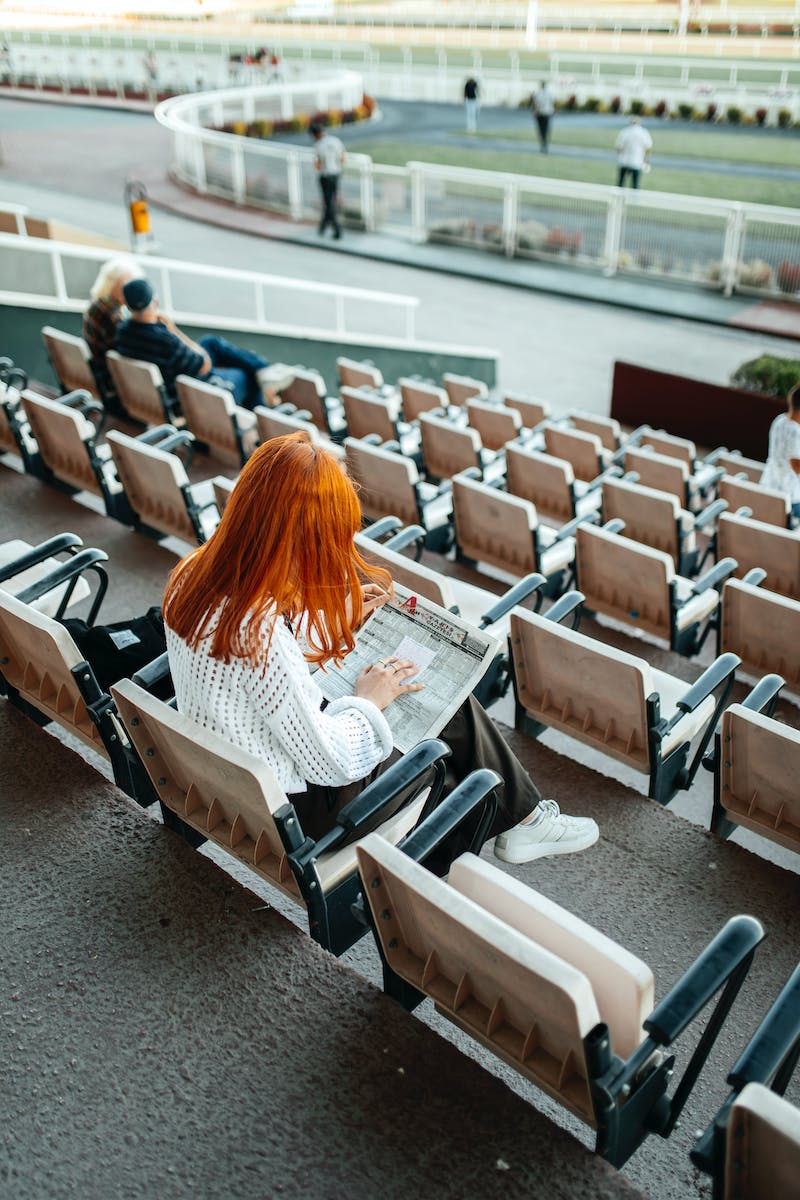 Intensive Reading
• Reading texts carefully and with full focus
• Seeking a deep understanding of the topic
• Recommended materials for in-depth knowledge
• Examples: academic texts, research papers
Photo by Pexels
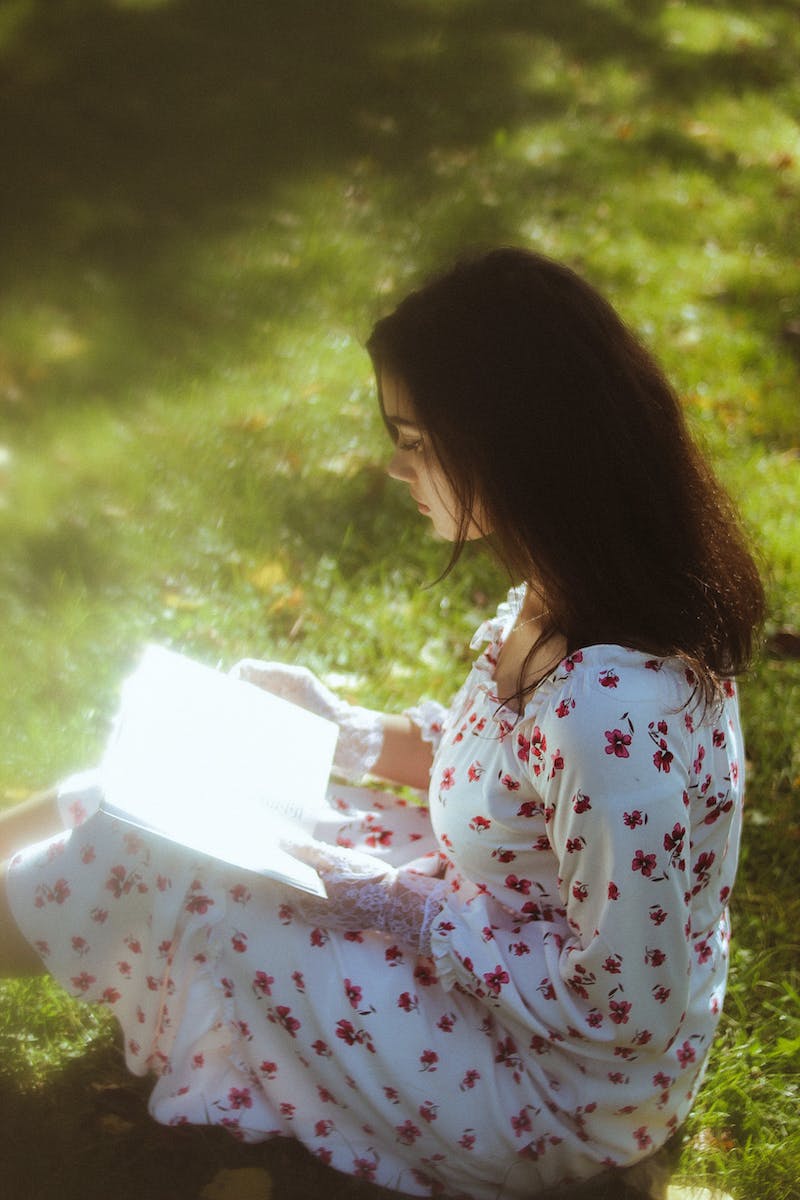 Conclusion
• Different reading styles can enhance reading skills
• Choose the appropriate style based on the purpose
• Skimming and scanning for efficient information retrieval
• Extensive reading for general understanding
• Intensive reading for in-depth knowledge
Photo by Pexels